7.2.
Маркетингові дослідження
Маркетингові дослідження ринку - Визначення
Дослідження ринку - “Систематичний і об’єктивний процес створення інформації, яка допоможе у прийнятті маркетингових рішень” -  В.Г. Зікмунд

Маркетингове дослідження, щоб бути ефективним, повинно бути: 
Відповідним / релевантним
Своєчасним
Ефективним 
Точним
Етичним
2
Процес маркетингового дослідження
Визначте і сформулюйте проблему / ціль
Сплануйте свій підхід
Розробіть проект дослідження і стратегію
Зберіть дані
Обробіть і проаналізуйте дані
Зробіть висновки і підготуйте звіт
3
1) Встановлення і визначення проблеми
Мета визначення проблеми – чітко сформулювати запитання дослідження і розробити добре сформульовану гіпотезу (твердження, яке може бути підкріплене даними) 
Наприклад, Кривий Ріг, Дніпропетровськ
“Вирішити питання слабкого бренду стосовно якості життя і ділового клімату”
«Визначити причини та наслідки низького рівня позитивної інформації про місто»
Або: « Визначити рівень інформаційної присутності міста в інформаційному просторі»
4
2) Планування підходу
Коли ви зрозуміли проблему, слід розробити цілі дослідження
Цілі дослідження ринку брендингу місця:
Забезпечення відповідної, точної і неупередженої інформації, якою може скористатися керівництво, аби зрозуміти унікальну перевагу і визначити бренд місця.
5
Визначення цілей дослідження
Сформулюйте маркетингову проблему або можливість з точки зору керівника з маркетингу
Сформулюйте проблему у вигляді питання дослідження, на яке треба дати відповідь
Визначте дані/інформацію необхідні для відповіді на питання
Сформулюйте ціль дослідження ринку в контексті:
типу даних
 джерела даних
 питання дослідження, на яке треба дати відповідь
6
3) Визначити дані/інформацію необхідні для відповіді на питання/вирішення проблеми (тобто проект дослідження)
Хто   Який 	Де		Коли 		Як
Що мої громадяни говорять про моє місто?
Який профіль цільового ринку?
Як цільова аудиторія сприймає моє місто?
Як мені слід говорити про своє місто?
7
Види досліджень
1. Пошукове (якісне) - Гарний перший крок. Часто використовуються запитання, які допускають необмежену кількість відповідей (відкриті), для отримання загального бачення.  Як метод дослідження: гнучкий. Якісний, звузить напрям питання дослідження) 
2. Описове (кількісне) - Дослідження розроблене для опису характеристик населення або явища. Забезпечує точний знімок певних сторін маркетинового середовища. Має на меті дати відповідь на питання хто, який, де, коли і як – але не дає відповідь чому
3. Каузальне (причинно-наслідкове)
Може відрізнятися:
 метою дослідження
 способом збору даних
8
Підходи:
Напишіть пошукове питання, що може допомогти зрозуміти, як досягнути одну із вказаних цілей: 
Подолати існуючі стереотипи
Привабити жителів з потрібними спеціальностями
Залучити інвестиції у бізнес
Пропагувати культурний туризм
9
Приклад:
Пошукове питання для розуміння залучення жителів зі спеціальностями:Яких зручностей шукають молоді спеціалісти у місті? 

Ця інформація допоможе вам визначити, які зручності важливі для них і врахувати це у маркетинговій програмі і включити у брендинг місця
10
Методи збору
Спостереження
Фокус-групи
Опитування для самостійного заповнення (пошта або інтернет)
Особисті інтерв’ю

Їх переваги і недоліки
11
Що, на вашу думку, спрацює краще?
Задача: Місто намагається визначити, як громадяни сприймають своє місто? 

(Спостереження, фокус-група, опитування, особисте інтерв’ю)
12
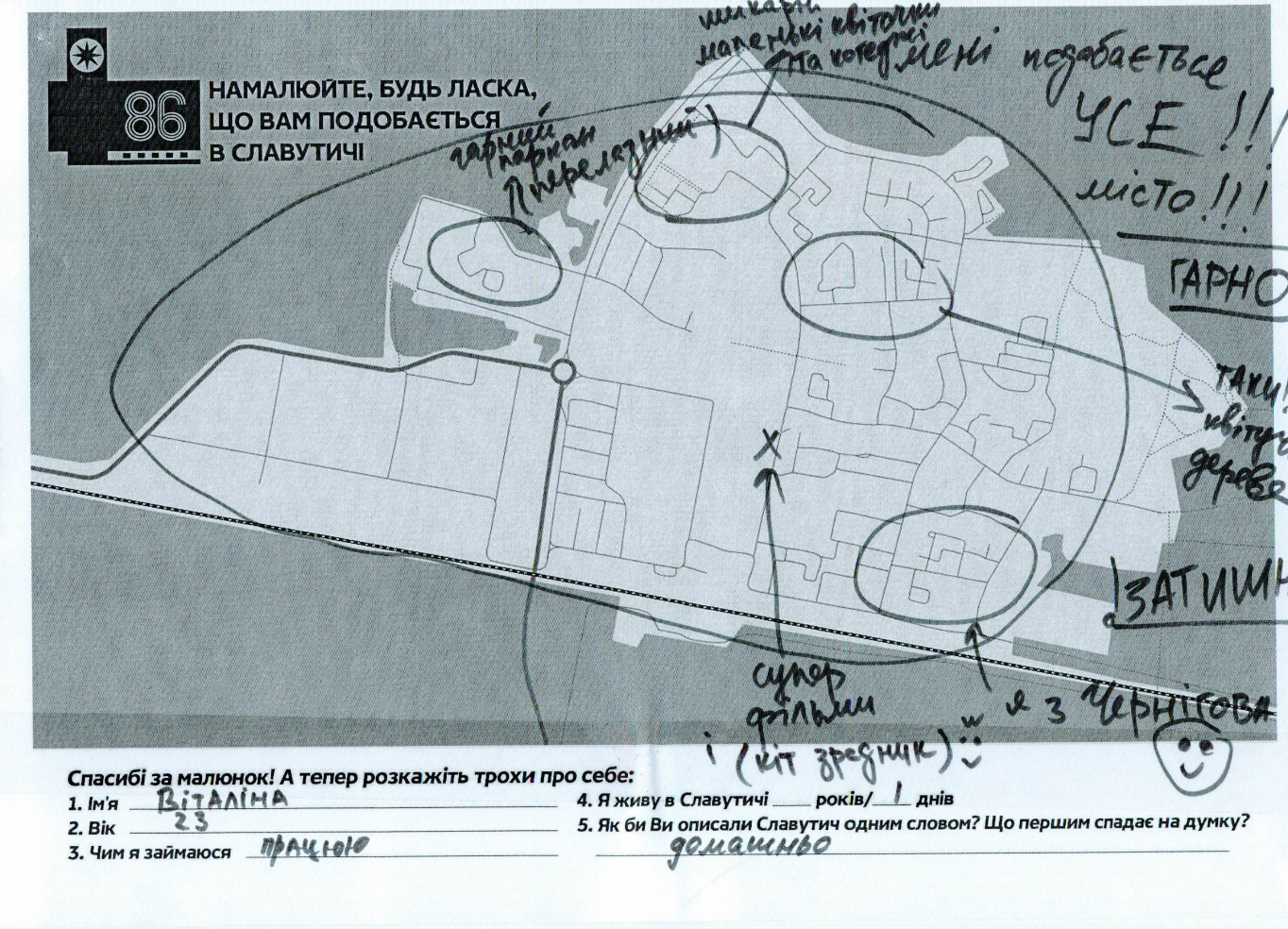 ІНФОРМАЦІЯ маркетингових ДОСЛІДЖЕНЬ
1) Дані про місто (об'єкт маркетингу і брендингу):
• характер соціально-економічного розвитку міста
• сильні і слабкі місця міського розвитку
• імідж міста, існуючий всередині міста і за його межами
2) Дані про потенційні цільові аудиторії:
відомості, для сегментування і визначення цільової аудиторії
потреби (включаючи їх зміни) діяльності цільових аудиторій
«реакція» цільової аудиторії на маркетингові заходи
3) Дані про конкурентів
4) Дані про ринок:
• потенціал і тенденції ринку
• нові методи та інструменти міського брендингу
• краща практика у сфері територіального брендингу
14
ФОРМА ПРЕДСТАВЛЕННЯ РЕЗУЛЬТАТІВ
1) параметри маркетингових досліджень
2) проблема, відсутність інформації для якої проведено дослідження
3) основні результати аналізу даних
4) основні експертні висновки
5) запропоновані рішення, рекомендації
• загальна характеристика
• обгрунтування: чому саме дане рішення вибране
• оцінка потрібних ресурсів для реалізації рішення
• очікувані результати: наслідки для бюджету, соціально-економічний ефект, індикатори успіху
• можливі проблеми та ризики реалізації
15